Z3090c Humánní geografie - cvičení
Jozef LOPUCH
Vnútorná štruktúra mesta
Neoklasická ekonómia
Vzdialenosť od centra (CBD) a polohová renta
Bid-rent je maximálna cena ktorú je schopný nájomca zaplatiť a zároveň pri tom neprerobiť
Trh s pozemkami
Lokalizácia funkcií v meste podľa schopnosti platiť rentu
Bid-rent
Atraktivita mestského priestoru
Kritický pohľad
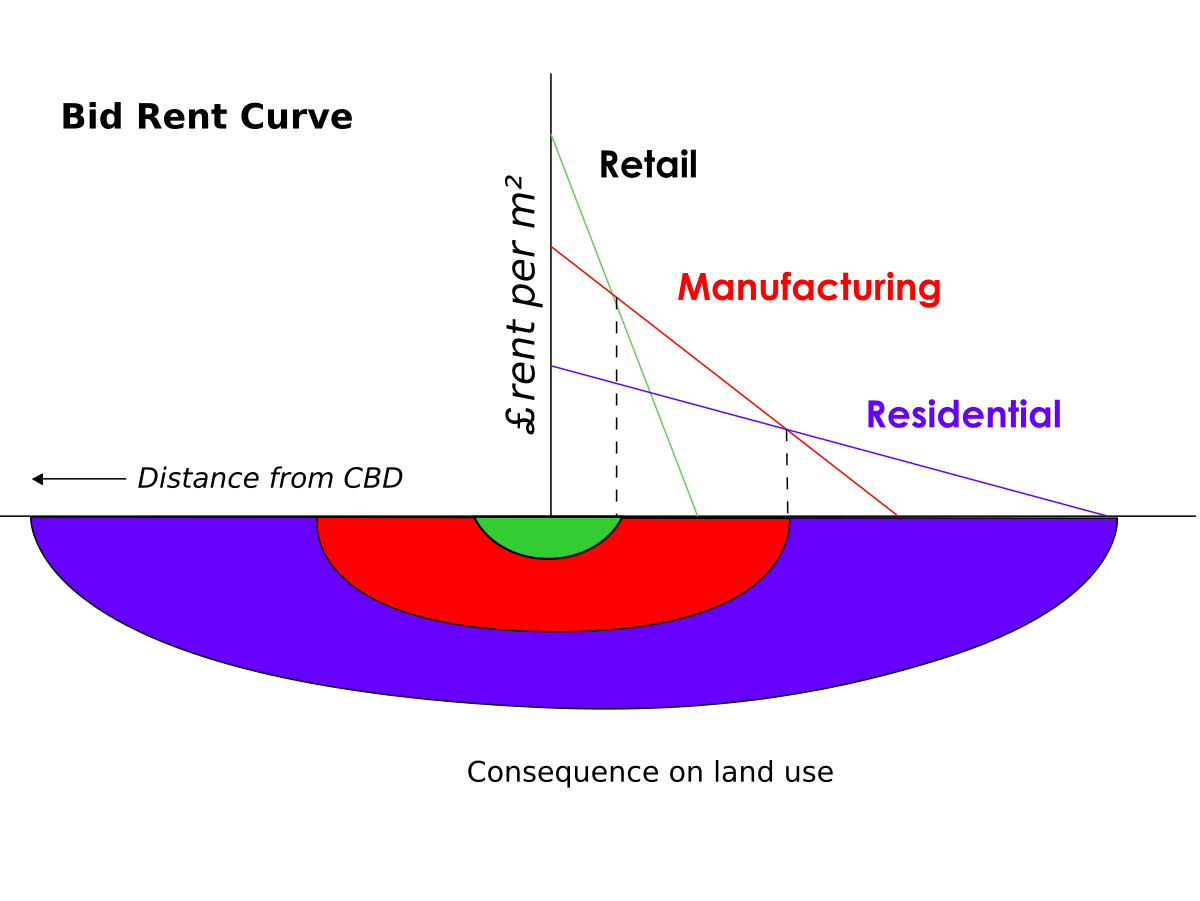 Zadanie cv. 9
S využitím (fungujúcich) webových cenových máp na portále http://www.cenovemapy.cz/ sledujte priebeh cien pozemkov pozdĺž línie vedenej ľubovolným smerom zo zvoleného centra mesta. V grafe vyjadrite vývoj ceny v závislosti na vzdialenosti od centra. Významné špičky či prepady ceny pozdĺž sledovanej línie identifikujte.

Línie veďte najmenej dve. Líniu identifikujte počiatočným a koncovým bodom
 
Pre odhadovanie vzdialenosti využijte nástroje merania vzdialenosti napr. v GoogleMaps.
Výstup
Mapa
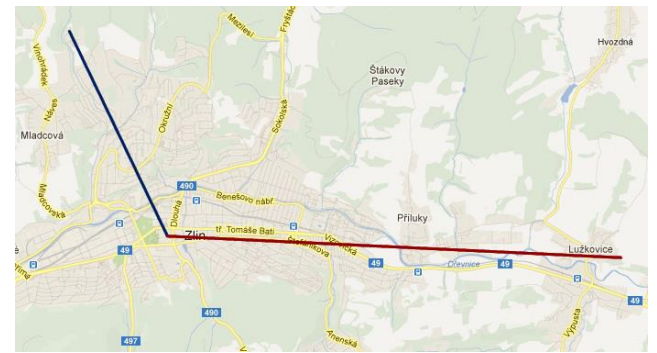 Výstup
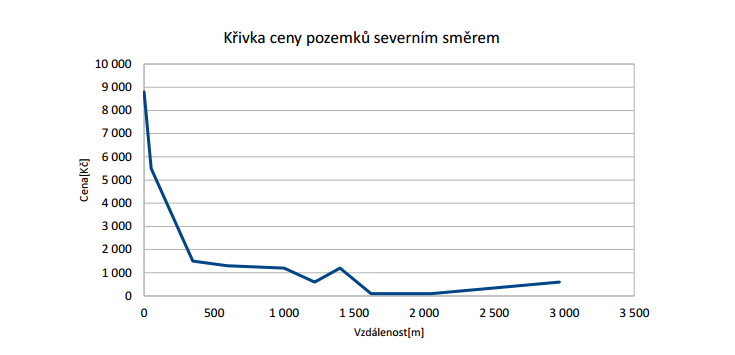 Grafy + Záver (interpretácia)
Zdôvodnenie výberu 
     počiatočného bodu
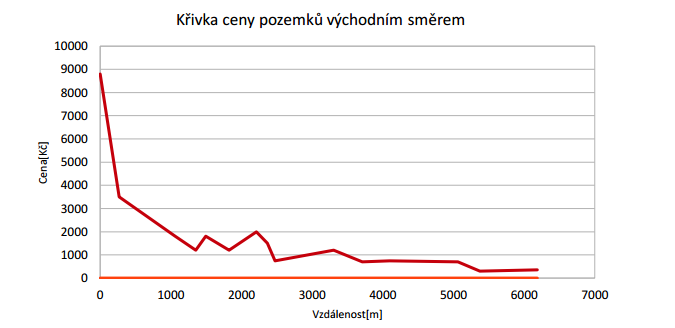